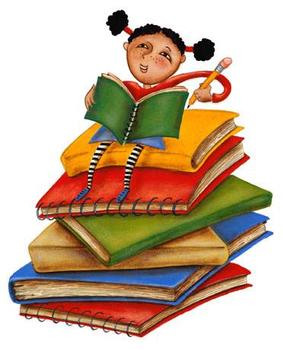 I think about what I read
good
g
o
o
d
I am a good reader!
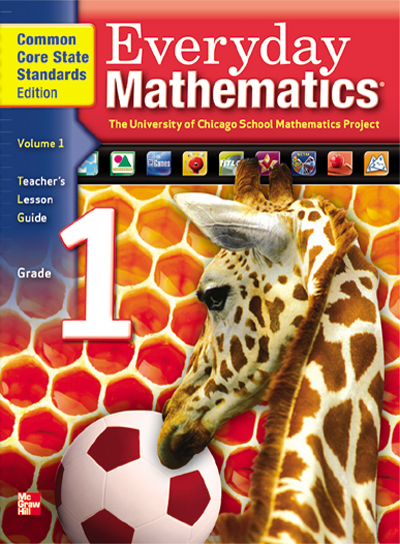 have
h
a
v
e
I have this Math book.
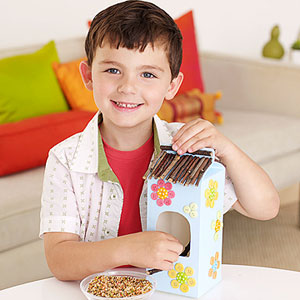 he
h
e
He made this bird feeder.
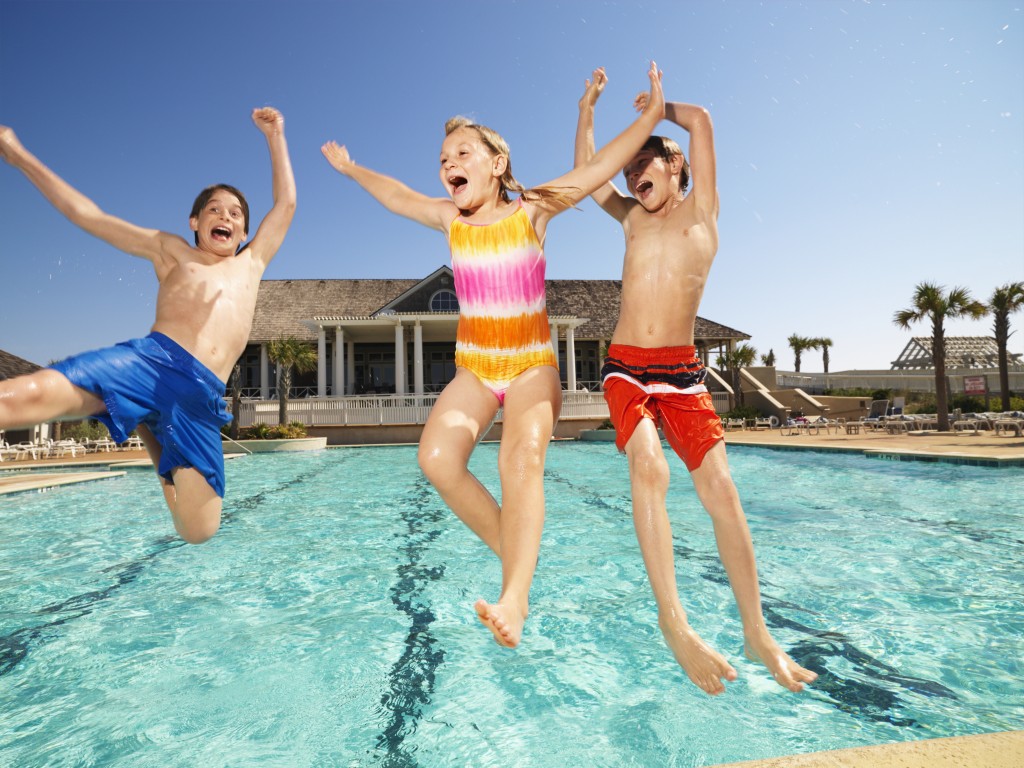 into
i
n
t
o
We jumped into the pool.
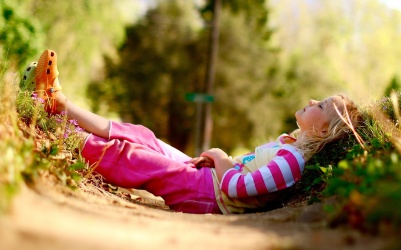 like
l
i
k
e
Sometimes, I like to be alone and think.